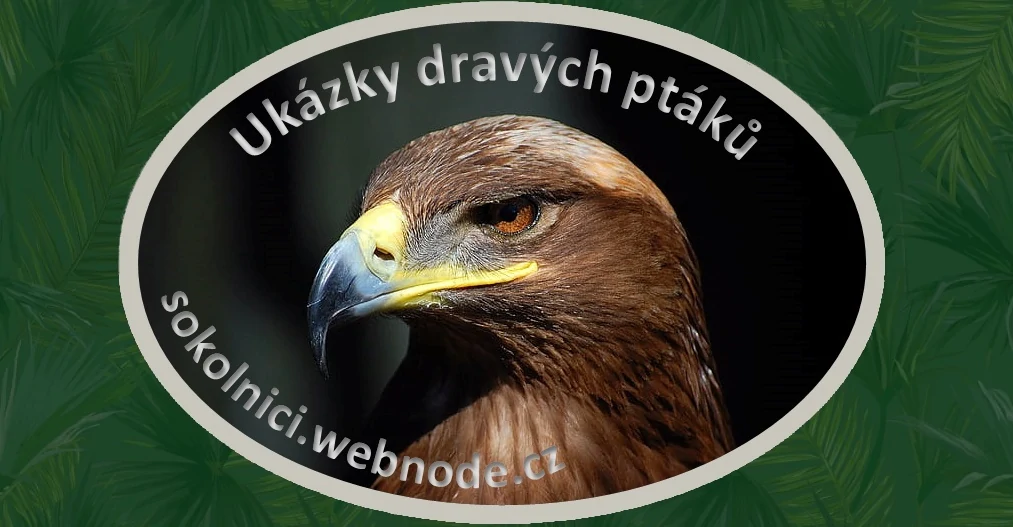 Dravci sokolníka Jaroslava Oszeldy
SŠ, ZŠ a MŠ, Karviná, p. o. 
16. 10. 2023
mgr Eva Helisová
V rámci projektu „PODPORA VŠEM“ dne 16. 10. 2023 žáci naší školy zhlédli ukázky dravců a sov karvinského sokolníka Jaroslava Oszeldy. Měli jedinečnou možnost z bezprostřední blízkosti pozorovat stavbu těla a zvláštnosti jednotlivých ptáků.
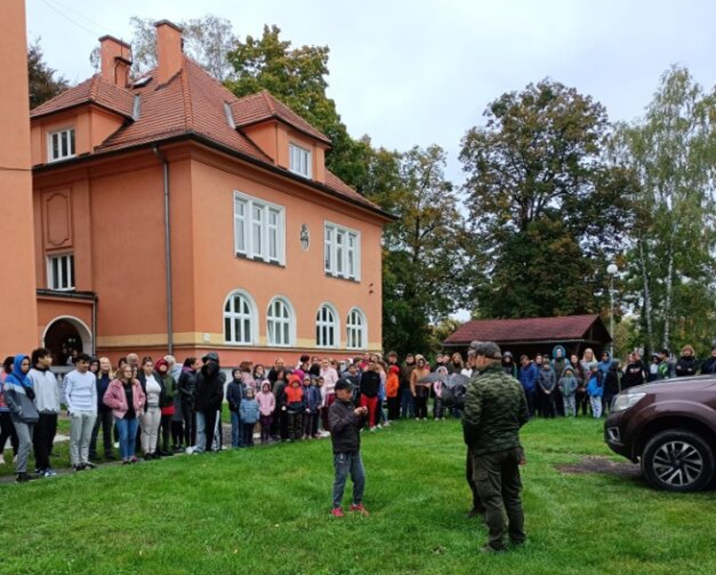 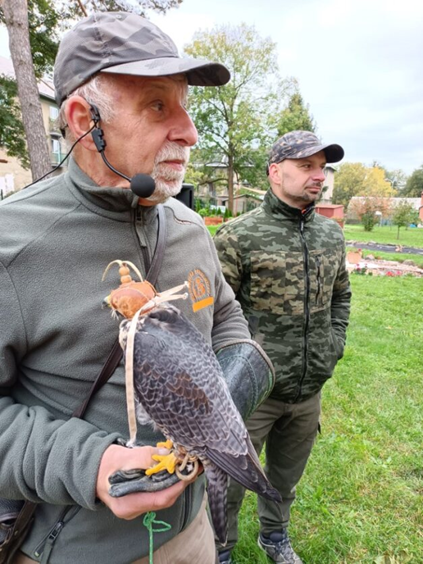 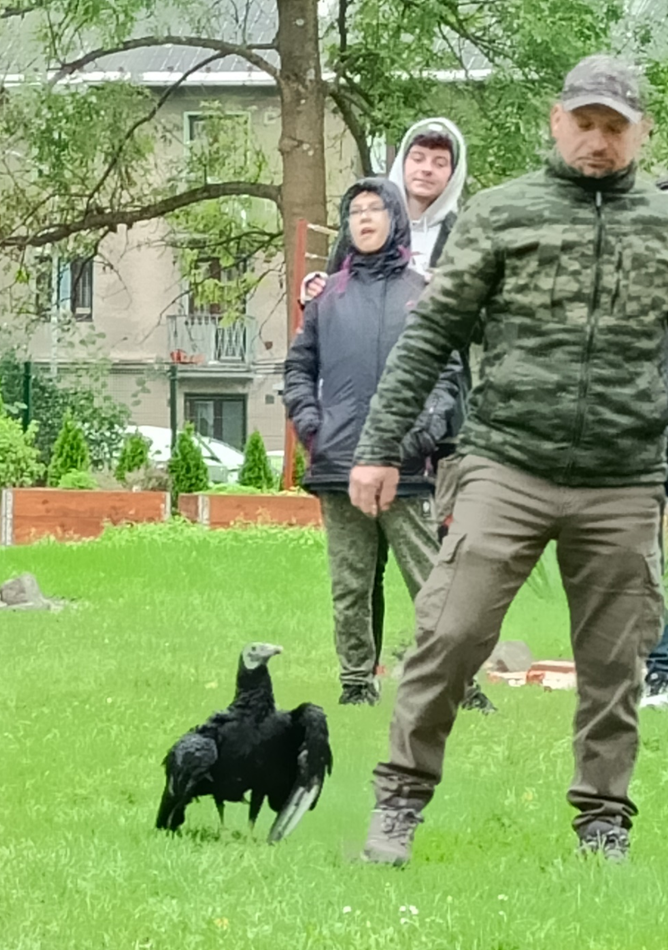 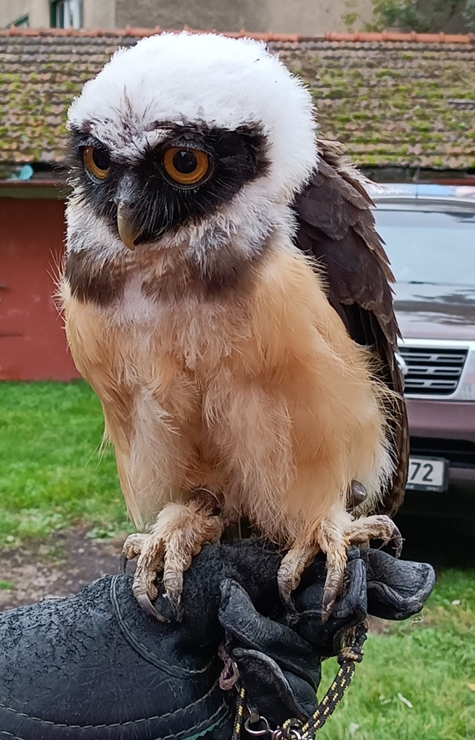 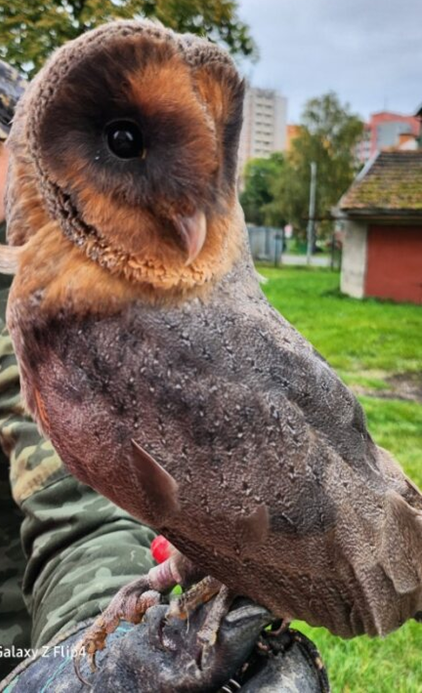 Puštík brýlatý („Zorro“)
Sova pálená (tmavá forma)
Kondor havranovitý
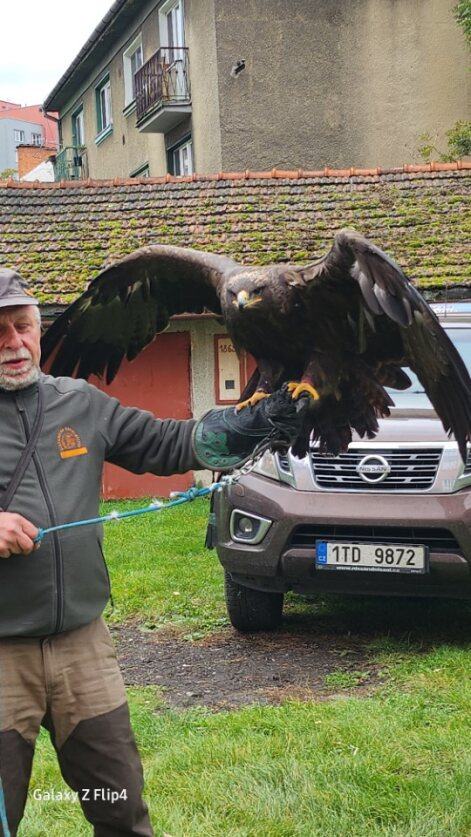 Orel stepní
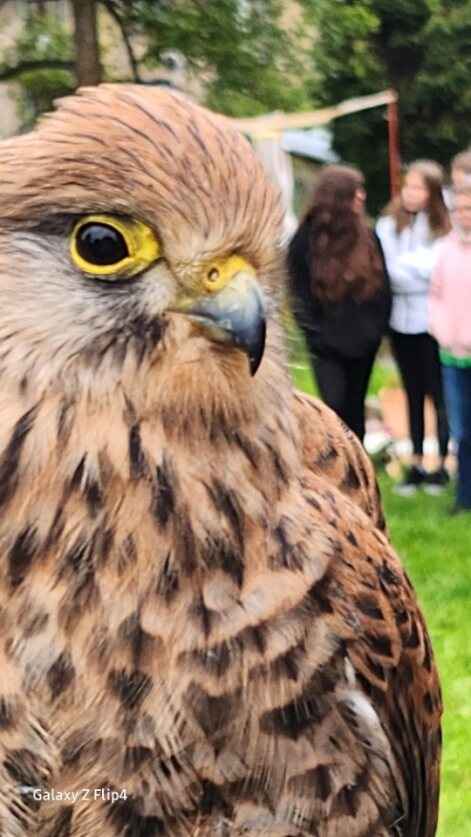 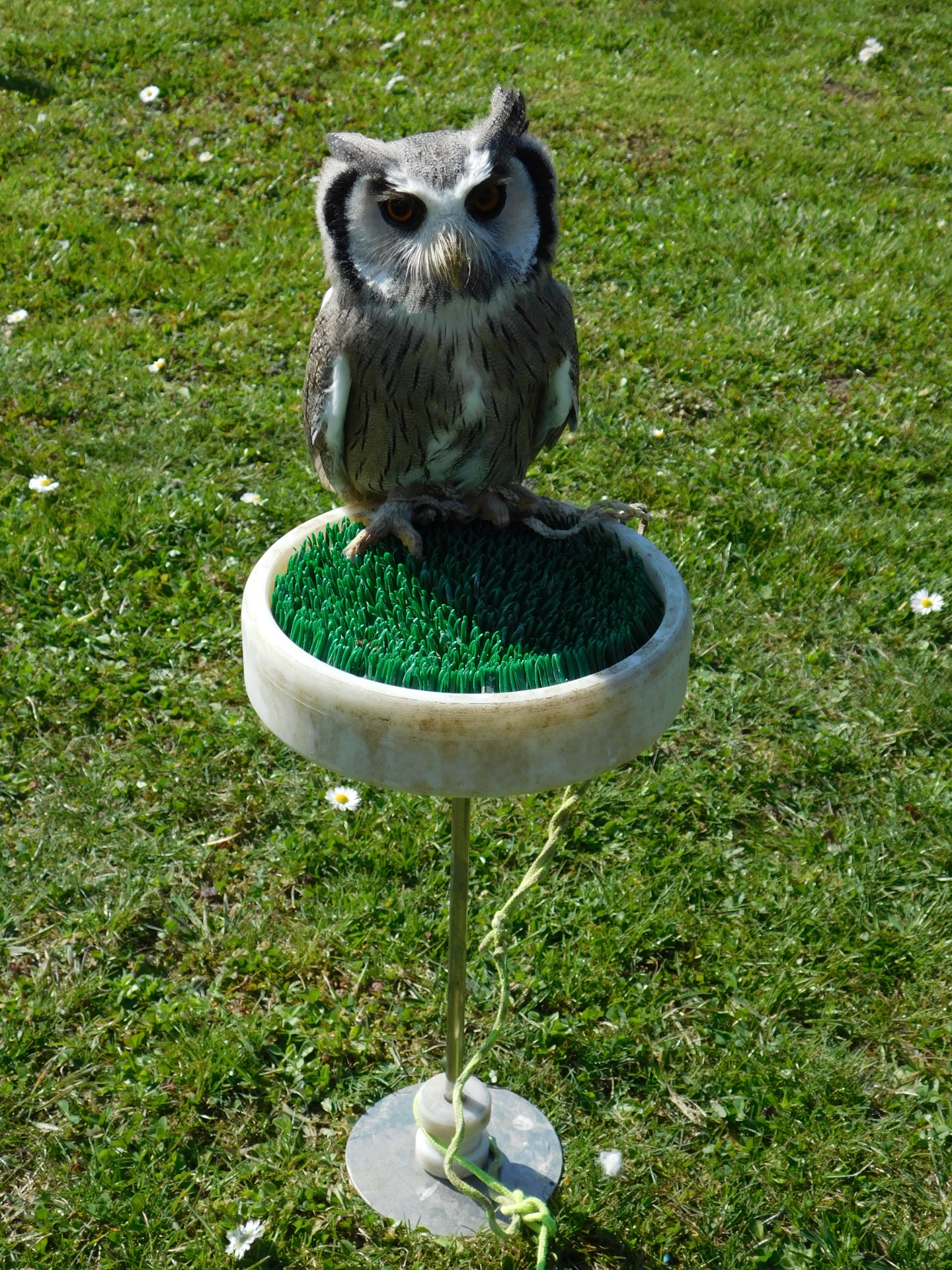 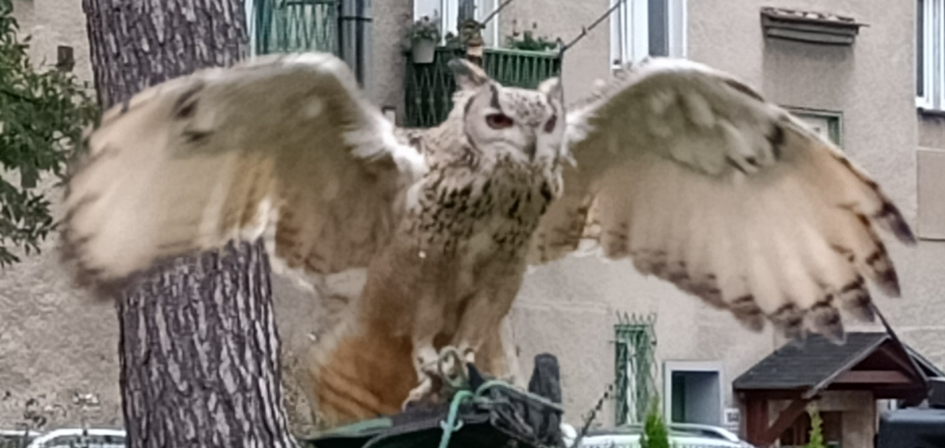 Poštolka obecná
Výreček bělolící
Výr bengálský